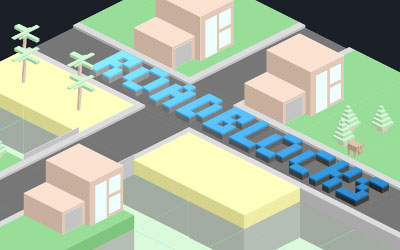 Salvation Roadblocks
Acts 22
This Photo by Unknown Author is licensed under CC BY-SA
[Speaker Notes: Based on article by Dan Richardson]
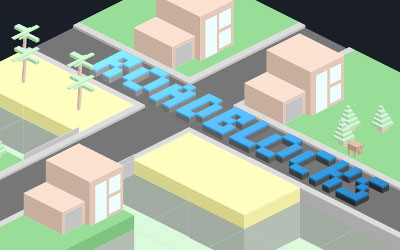 Introduction
The events leading to Saul’s salvation in Christ are found three times of Acts:
Acts 9:1-22 – The actual details when Jesus appeared to Saul on the Damascus road
Acts 22:1-16 – When Paul makes his defense after being falsely accused by an angry mob
Acts 26:1-23 – When Paul was before King Agrippa and Festus
2
This Photo by Unknown Author is licensed under CC BY-SA
Introduction
Claims are made, in denial of Jesus’ command of baptism for salvation, that Saul was saved on the Damascus road – cf., Mark 16:15-16
If Saul was saved as many claim, then …
Jesus didn’t know it!
Saul didn’t know it!
Ananias didn’t know it!
Let us consider some roadblocks to salvation
3
DECEPTION Acts 22:1-5
Paul related his past religion as a Pharisee and how this influenced him…
He lived in good conscience to God – Acts 26:9
His conscience was not properly trained
It seemed right, but was it wrong – Prov. 14:12
Conscience must be trained by God’s word (the gospel) to be good – 2 Cor. 10:5
When the conscience is not trained by God’s word, then what seems right will be wrong and  what seems wrong will be right!
The consequence: one will believe a lie to be the truth and the truth to be a lie – 2 Thess. 2:10-12
1 Kings 13 – the word of the Lord vs. the old prophet
Salvation Roadblocks
4
[Speaker Notes: DECEPTION: vv. 1-5 

Acts 22:1-5 KJV 1 Men, brethren, and fathers, hear ye my defence which I make now unto you. 2 (And when they heard that he spake in the Hebrew tongue to them, they kept the more silence: and he saith,) 3 I am verily a man which am a Jew, born in Tarsus, a city in Cilicia, yet brought up in this city at the feet of Gamaliel, and taught according to the perfect manner of the law of the fathers, and was zealous toward God, as ye all are this day. 4 And I persecuted this way unto the death, binding and delivering into prisons both men and women. 5 As also the high priest doth bear me witness, and all the estate of the elders: from whom also I received letters unto the brethren, and went to Damascus, to bring them which were there bound unto Jerusalem, for to be punished.

Acts 26:9 KJV 9 I verily thought with myself, that I ought to do many things contrary to the name of Jesus of Nazareth.

Proverbs 14:12 KJV 12 There is a way which seemeth right unto a man, but the end thereof are the ways of death.

2 Corinthians 10:5 KJV 5 Casting down imaginations, and every high thing that exalteth itself against the knowledge of God, and bringing into captivity every thought to the obedience of Christ;

2 Thessalonians 2:10-12 KJV 10 And with all deceivableness of unrighteousness in them that perish; because they received not the love of the truth, that they might be saved. 11 And for this cause God shall send them strong delusion, that they should believe a lie: 12 That they all might be damned who believed not the truth, but had pleasure in unrighteousness.
1 Kings 13 – Believe Truth or Lie]
DECEPTION Acts 22:1-5
Some factors that led to Saul’s deception
His upbringing…
His parents were Pharisees, and he was brought up to be one – Acts 23:6
He was brought up in Jerusalem and instructed by Gamaliel a notable teacher of the Pharisee religion
Acts 22:3b; 26:4-5
Religious error of the Pharisees
Known for opposing Jesus – Matt. 15:3
Saul’s religion put precedence on tradition – Matt. 15:6-9
The result was not believing Jesus who was revealed as the Messiah by the law and the prophets
John 5:39, 40-47
Salvation Roadblocks
5
[Speaker Notes: DECEPTION: vv. 1-5 

Acts 23:6 KJV 6 But when Paul perceived that the one part were Sadducees, and the other Pharisees, he cried out in the council, Men and brethren, I am a Pharisee, the son of a Pharisee: of the hope and resurrection of the dead I am called in question.
Acts 22:3 KJV 3 I am verily a man which am a Jew, born in Tarsus, a city in Cilicia, yet brought up in this city at the feet of Gamaliel, and taught according to the perfect manner of the law of the fathers, and was zealous toward God, as ye all are this day.
Acts 26:4-5 KJV 4 My manner of life from my youth, which was at the first among mine own nation at Jerusalem, know all the Jews; 5 Which knew me from the beginning, if they would testify, that after the most straitest sect of our religion I lived a Pharisee.

Matthew 15:1-3 KJV 1 Then came to Jesus scribes and Pharisees, which were of Jerusalem, saying, 2 Why do thy disciples transgress the tradition of the elders? for they wash not their hands when they eat bread. 3 But he answered and said unto them, Why do ye also transgress the commandment of God by your tradition?
Matthew 15:6-8 KJV 6 And honour not his father or his mother, he shall be free. Thus have ye made the commandment of God of none effect by your tradition. 7 Ye hypocrites, well did Esaias prophesy of you, saying, 8 This people draweth nigh unto me with their mouth, and honoureth me with their lips; but their heart is far from me, 9 But in vain they do worship me, teaching for doctrines the commandments of men.
John 5:39-47 KJV 39 Search the scriptures; for in them ye think ye have eternal life: and they are they which testify of me. 40 And ye will not come to me, that ye might have life. 41 I receive not honour from men. 42 But I know you, that ye have not the love of God in you. 43 I am come in my Father's name, and ye receive me not: if another shall come in his own name, him ye will receive. 44 How can ye believe, which receive honour one of another, and seek not the honour that cometh from God only? 45 Do not think that I will accuse you to the Father: there is one that accuseth you, even Moses, in whom ye trust. 46 For had ye believed Moses, ye would have believed me: for he wrote of me. 47 But if ye believe not his writings, how shall ye believe my words?]
DECEPTION Acts 22:1-5
Some factors that lead to deception today
Religious errors 
Salvation by faith only
AD 70 Doctrine
One church is a good as another
There are many ways to be saved
Other deceptions
The religion of my family
Ones favorite pastor – “my pastor or priest said…”
Emotions and feelings
What the majority accepts or believes to be true
None of the above constitute the standard of truth. Saul the persecutor exemplifies deception for what it is, which God allows to be sent – 2 Thess. 2:10-12; John 12:48-50
Salvation Roadblocks
6
[Speaker Notes: DECEPTION: vv. 1-5 

Acts 22:1-5 KJV 1 Men, brethren, and fathers, hear ye my defence which I make now unto you. 2 (And when they heard that he spake in the Hebrew tongue to them, they kept the more silence: and he saith,) 3 I am verily a man which am a Jew, born in Tarsus, a city in Cilicia, yet brought up in this city at the feet of Gamaliel, and taught according to the perfect manner of the law of the fathers, and was zealous toward God, as ye all are this day. 4 And I persecuted this way unto the death, binding and delivering into prisons both men and women. 5 As also the high priest doth bear me witness, and all the estate of the elders: from whom also I received letters unto the brethren, and went to Damascus, to bring them which were there bound unto Jerusalem, for to be punished.

2 Thessalonians 2:10-12 KJV 10 And with all deceivableness of unrighteousness in them that perish; because they received not the love of the truth, that they might be saved. 11 And for this cause God shall send them strong delusion, that they should believe a lie: 12 That they all might be damned who believed not the truth, but had pleasure in unrighteousness.
John 12:48-50 KJV 48 He that rejecteth me, and receiveth not my words, hath one that judgeth him: the word that I have spoken, the same shall judge him in the last day. 49 For I have not spoken of myself; but the Father which sent me, he gave me a commandment, what I should say, and what I should speak. 50 And I know that his commandment is life everlasting: whatsoever I speak therefore, even as the Father said unto me, so I speak.]
CONFUSION Acts 22:9
Those with Saul saw a light but did not hear Jesus’ words – they heard a voice but seeing  no one (man) – Act 9:7
They heard something but did not understand
They may have heard Saul talking to Jesus
They “stood speechless” according to the text
Acts 26:14 tells of the reaction of Saul and the others when the light appeared
We know that these men helped him to Damascus
It is evident that these men were confused about what was happening
“And the men which journeyed with him stood speechless, hearing a voice, but seeing no man”
Salvation Roadblocks
7
[Speaker Notes: CONFUSION: v. 9 

Acts 22:9 NKJV 9 "And those who were with me indeed saw the light and were afraid, but they did not hear the voice of Him (Jesus) who spoke to me.
Acts 22:9 ASV 9 And they that were with me beheld indeed the light, but they heard not the voice of him that spake to me.
Acts 22:9 KJV 9 And they that were with me saw indeed the light, and were afraid; but they heard not the voice of him that spake to me.

Acts 9:7 NKJV 7 And the men who journeyed with him stood speechless, hearing a voice but seeing no one.
Acts 9:7 ASV 7 And the men that journeyed with him stood speechless, hearing the voice, but beholding no man.

Acts 9:3-7 KJV 3 And as he journeyed, he came near Damascus: and suddenly there shined round about him a light from heaven: 4 And he fell to the earth, and heard a voice saying unto him, Saul, Saul, why persecutest thou me? 5 And he said, Who art thou, Lord? And the Lord said, I am Jesus whom thou persecutest: it is hard for thee to kick against the pricks. 6 And he trembling and astonished said, Lord, what wilt thou have me to do? And the Lord said unto him, Arise, and go into the city, and it shall be told thee what thou must do. 7 And the men which journeyed with him stood speechless, hearing a voice, but seeing no man.

Acts 26:12-15 ASV 12 Whereupon as I journeyed to Damascus with the authority and commission of the chief priests, 13 at midday, O king, I saw on the way a light from heaven, above the brightness of the sun, shining round about me and them that journeyed with me. 14 And when we were all fallen to the earth, I heard a voice saying unto me in the Hebrew language, Saul, Saul, why persecutest thou me? it is hard for thee to kick against the goad. 15 And I said, Who art thou, Lord? And the Lord said, I am Jesus whom thou persecutest.]
CONFUSION Acts 22:9
The text does not tell what these men did later, but there are two possibilities:
Their confusion motivated them – to seek the truth and learn about Jesus and become one of His disciples 
If they remained with Saul the next three days, they would have witnessed his penitent behavior 
 Acts 9:9, 11
They would have seen Ananias arrive, and by God’s power, restore Saul’s sight and see Saul be baptized to wash away his sins – Acts 9:17-18; 22:13, 16
Later Paul stated that his conversion to Jesus would serve as a powerful example for others to believe and obey the gospel as well – 1 Tim. 1:16
Salvation Roadblocks
8
[Speaker Notes: CONFUSION: v. 9 

Acts 9:9-11 KJV 9 And he was three days without sight, and neither did eat nor drink. 10 And there was a certain disciple at Damascus, named Ananias; and to him said the Lord in a vision, Ananias. And he said, Behold, I am here, Lord. 11 And the Lord said unto him, Arise, and go into the street which is called Straight, and enquire in the house of Judas for one called Saul, of Tarsus: for, behold, he prayeth,

Acts 9:17-18 KJV 17 And Ananias went his way, and entered into the house; and putting his hands on him said, Brother Saul, the Lord, even Jesus, that appeared unto thee in the way as thou camest, hath sent me, that thou mightest receive thy sight, and be filled with the Holy Ghost. 18 And immediately there fell from his eyes as it had been scales: and he received sight forthwith, and arose, and was baptized.
Acts 22:13-16 KJV 13 Came unto me, and stood, and said unto me, Brother Saul, receive thy sight. And the same hour I looked up upon him. 14 And he said, The God of our fathers hath chosen thee, that thou shouldest know his will, and see that Just One, and shouldest hear the voice of his mouth. 15 For thou shalt be his witness unto all men of what thou hast seen and heard. 16 And now why tarriest thou? arise, and be baptized, and wash away thy sins, calling on the name of the Lord.

1 Timothy 1:16 KJV 16 Howbeit for this cause I obtained mercy, that in me first Jesus Christ might shew forth all longsuffering, for a pattern to them which should hereafter believe on him to life everlasting.]
CONFUSION Acts 22:9
The text does not tell what these men did later, but there are two possibilities:
 Or their confusion stifled them – to believe Satan’s world of lies and deception, which illustrate why multitudes are confused today by religious lies and error – 1 John 2:15-16; Luke 8:13-14
It may be that Saul’s companions continued to  persecute Christians and became his enemies
2 Cor. 11:22-27; Acts 23:12ff; vv. 20-22
Saul’s companions serve as an illustration of some problems which exist today
Some are confused by being exposed to some measure of God’s light – a sermon heard – a Bible class attended – a godly influence of a spouse – or observation of a disciple’s shinning light – Matt. 5:16
Salvation Roadblocks
9
[Speaker Notes: CONFUSION: v. 9 

1 John 2:15-16 KJV 15 Love not the world, neither the things that are in the world. If any man love the world, the love of the Father is not in him. 16 For all that is in the world, the lust of the flesh, and the lust of the eyes, and the pride of life, is not of the Father, but is of the world.
Luke 8:13-14 KJV 13  They on the rock are they, which, when they hear, receive the word with joy; and these have no root, which for a while believe, and in time of temptation fall away. 14 And that which fell among thorns are they, which, when they have heard, go forth, and are choked with cares and riches and pleasures of this life, and bring no fruit to perfection.

2 Corinthians 11:22-27 KJV 22 Are they Hebrews? so am I. Are they Israelites? so am I. Are they the seed of Abraham? so am I. 23 Are they ministers of Christ? (I speak as a fool) I am more; in labours more abundant, in stripes above measure, in prisons more frequent, in deaths oft. 24 Of the Jews five times received I forty stripes save one. 25 Thrice was I beaten with rods, once was I stoned, thrice I suffered shipwreck, a night and a day I have been in the deep; 26 In journeyings often, in perils of waters, in perils of robbers, in perils by mine own countrymen, in perils by the heathen, in perils in the city, in perils in the wilderness, in perils in the sea, in perils among false brethren; 27 In weariness and painfulness, in watchings often, in hunger and thirst, in fastings often, in cold and nakedness.
Acts 23:12ff – 40 Jews conspired together and made and oath not to eat until they had killed Paul.
Acts 22:20-22 KJV 20 And when the blood of thy martyr Stephen was shed, I also was standing by, and consenting unto his death, and kept the raiment of them that slew him. 21 And he said unto me, Depart: for I will send thee far hence unto the Gentiles. 22 And they gave him audience unto this word, and then lifted up their voices, and said, Away with such a fellow from the earth: for it is not fit that he should live.

 Matthew 5:16 KJV 16 Let your light so shine before men, that they may see your good works, and glorify your Father which is in heaven.]
CONFUSION Acts 22:9
The text does not tell what these men did later, but there are two possibilities:
These who observe with confusion, see…
The carnal emphasis and lies in religion and preference of entertainment over Bible study and salvation of men’s souls 
The promotion of religious division, which only adds to the present confusion and disorder we see today
Some observers are disgusted by what they see and seek the truth that is revealed in the Bible
It is for this type of truth seekers Christians pray to find and study the Bible, to remove their confusion with the Truth
If confusion is not eliminated with truth, it will remain a roadblock to them – 2 Tim. 3:7
Salvation Roadblocks
10
[Speaker Notes: CONFUSION: v. 9 

2 Timothy 3:1-7 KJV 1 This know also, that in the last days perilous times shall come. 2 For men shall be lovers of their own selves, covetous, boasters, proud, blasphemers, disobedient to parents, unthankful, unholy, 3 Without natural affection, trucebreakers, false accusers, incontinent, fierce, despisers of those that are good, 4 Traitors, heady, highminded, lovers of pleasures more than lovers of God; 5 Having a form of godliness, but denying the power thereof: from such turn away. 6 For of this sort are they which creep into houses, and lead captive silly women laden with sins, led away with divers lusts, 7 Ever learning, and never able to come to the knowledge of the truth.]
ASSUMPTION Acts 22:10-16
“Assume” means to accept as true, without proof – Oxford Dictionary of English
Many assume that Saul was saved on the Damascus road when Jesus appeared to him 
This assumption is not supported by God’s word
This claim cannot be established by command or direct statement, example or necessary inference (CENI – how scriptural authority is established)
This claim is used by those who use the Bible to try to prove what they already believe – Acts 17:11
That salvation is by “faith only” – cf. James 2:24, 26
That sinners are saved before and without water baptism – Mark 16:16
Salvation Roadblocks
11
[Speaker Notes: ASSUMPTION: vv. 10-16 

Acts 22:10-16 KJV 10 And I said, What shall I do, Lord? And the Lord said unto me, Arise, and go into Damascus; and there it shall be told thee of all things which are appointed for thee to do. 11 And when I could not see for the glory of that light, being led by the hand of them that were with me, I came into Damascus. 12 And one Ananias, a devout man according to the law, having a good report of all the Jews which dwelt there, 13 Came unto me, and stood, and said unto me, Brother Saul, receive thy sight. And the same hour I looked up upon him. 14 And he said, The God of our fathers hath chosen thee, that thou shouldest know his will, and see that Just One, and shouldest hear the voice of his mouth. 15 For thou shalt be his witness unto all men of what thou hast seen and heard. 16 And now why tarriest thou? arise, and be baptized, and wash away thy sins, calling on the name of the Lord.

Acts 17:11 KJV 11  These were more noble than those in Thessalonica, in that they received the word with all readiness of mind, and searched the scriptures daily, whether those things were so.

James 2:24-26 KJV 24 Ye see then how that by works a man is justified, and not by faith only. 25 Likewise also was not Rahab the harlot justified by works, when she had received the messengers, and had sent them out another way? 26 For as the body without the spirit is dead, so faith without works is dead also.

Mark 16:16 KJV 16 He that believeth and is baptized shall be saved; but he that believeth not shall be damned.]
ASSUMPTION Acts 22:10-16
If Saul was saved on the Damascus road, then GOD didn’t know it!
On this road, Jesus instructed Saul to enter the city because there were things he had to do
“And I said, What shall I do, Lord? And the Lord said unto me, Arise, and go into Damascus; and there it shall be told thee of all things which are appointed for thee to do” – Acts 22:10 KJV
Salvation Roadblocks
“And he trembling and astonished said, Lord, what wilt thou have me to do? And the Lord said unto him, Arise, and go into the city, and it shall be told thee what thou must do” – Acts 9:6 KJV
12
[Speaker Notes: ASSUMPTION: vv. 10-16 

Acts 22:10-16 KJV 10 And I said, What shall I do, Lord? And the Lord said unto me, Arise, and go into Damascus; and there it shall be told thee of all things which are appointed for thee to do. 11 And when I could not see for the glory of that light, being led by the hand of them that were with me, I came into Damascus. 12 And one Ananias, a devout man according to the law, having a good report of all the Jews which dwelt there, 13 Came unto me, and stood, and said unto me, Brother Saul, receive thy sight. And the same hour I looked up upon him. 14 And he said, The God of our fathers hath chosen thee, that thou shouldest know his will, and see that Just One, and shouldest hear the voice of his mouth. 15 For thou shalt be his witness unto all men of what thou hast seen and heard. 16 And now why tarriest thou? arise, and be baptized, and wash away thy sins, calling on the name of the Lord.]
ASSUMPTION Acts 22:10-16
If Saul was saved on the Damascus road, then SAUL didn’t know it!
For three days, Saul did not act like someone who was saved – he was fasting and praying instead of rejoicing – Acts 9:9, 11; 8:39
Salvation Roadblocks
“9 And he was three days without sight, and neither did eat nor drink…11 Arise and go to the street called Straight, and inquire at the house of Judas for one called Saul of Tarsus, for behold, he is praying”
“39 Now when they came up out of the water, the Spirit of the Lord caught Philip away, so that the eunuch saw him no more; and he went on his way rejoicing”
13
[Speaker Notes: ASSUMPTION: vv. 10-16 

Acts 22:10-16 KJV 10 And I said, What shall I do, Lord? And the Lord said unto me, Arise, and go into Damascus; and there it shall be told thee of all things which are appointed for thee to do. 11 And when I could not see for the glory of that light, being led by the hand of them that were with me, I came into Damascus. 12 And one Ananias, a devout man according to the law, having a good report of all the Jews which dwelt there, 13 Came unto me, and stood, and said unto me, Brother Saul, receive thy sight. And the same hour I looked up upon him. 14 And he said, The God of our fathers hath chosen thee, that thou shouldest know his will, and see that Just One, and shouldest hear the voice of his mouth. 15 For thou shalt be his witness unto all men of what thou hast seen and heard. 16 And now why tarriest thou? arise, and be baptized, and wash away thy sins, calling on the name of the Lord.]
ASSUMPTION Acts 22:10-16
If Saul was saved on the Damascus road, then ANANIAS didn’t know it!
The words told Saul by Ananias prove conclusively what Saul needed to do to be saved 
This proves that Saul was not saved
He was still guilty before God and need to be baptized for forgiveness of his sins
This case harmonized with every case of conversion in the book of Acts, teaching that water baptism is essential for salvation – Acts 2:38; 8:12, 13, 38; 22:16
10:48; 16:15; 16:33; 18:8; 19:5
And now why tarriest thou? arise, and be baptized, and wash away thy sins, calling on the name of the Lord” – Acts 22:16 KJV
Salvation Roadblocks
14
[Speaker Notes: ASSUMPTION: vv. 10-16 

Acts 22:10-16 KJV 10 And I said, What shall I do, Lord? And the Lord said unto me, Arise, and go into Damascus; and there it shall be told thee of all things which are appointed for thee to do. 11 And when I could not see for the glory of that light, being led by the hand of them that were with me, I came into Damascus. 12 And one Ananias, a devout man according to the law, having a good report of all the Jews which dwelt there, 13 Came unto me, and stood, and said unto me, Brother Saul, receive thy sight. And the same hour I looked up upon him. 14 And he said, The God of our fathers hath chosen thee, that thou shouldest know his will, and see that Just One, and shouldest hear the voice of his mouth. 15 For thou shalt be his witness unto all men of what thou hast seen and heard. 16 And now why tarriest thou? arise, and be baptized, and wash away thy sins, calling on the name of the Lord.]
“Be not deceived; God is not mocked: for whatsoever a man soweth, that shall he also reap. For he that soweth to his flesh shall of the flesh reap corruption; but he that soweth to the Spirit shall of the Spirit reap life everlasting”
Gal. 6:7-8 KJV
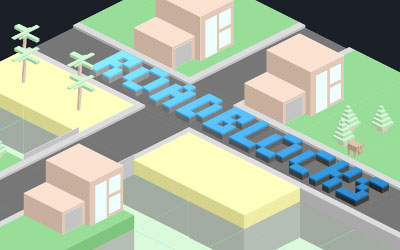 DECEPTION
CONFUSION
ASSUMPTION
This Photo by Unknown Author is licensed under CC BY-SA
Acts 22
REVIEW & CONCLUSION
15
Acts 
16:30
Sirs, What MUST I do…?
Alien sinners MUST…
Hear the Gospel – Romans 10:17; Hebrews 11:6
Believe it – John 8:24
Repent of sin in your life – Acts 17:30
Confess that Christ is God’s Son – Matthew 10:32
Be baptized to wash away your sins – Acts 2:38
An erring child of God MUST…
Repent and Pray for Forgiveness – 1 John 1:7-9
Christians MUST “be faithful unto death”
Revelation 2:10
16
[Speaker Notes: Acts 16:30-33 KJV 30 And brought them out, and said, Sirs, what must I do to be saved? 31 And they said, Believe on the Lord Jesus Christ, and thou shalt be saved, and thy house. 32 And they spake unto him the word of the Lord, and to all that were in his house. 33 And he took them the same hour of the night, and washed their stripes; and was baptized, he and all his, straightway.
Rom. 10:17 - So then faith cometh by hearing, and hearing by the word of God.
Heb 11:6 But without faith it is impossible to please him: for he that cometh to God must believe that he is, and that he is a rewarder of them that diligently seek him.
Jn. 8:24 -  I said therefore unto you, that ye shall die in your sins: for if ye believe not that I am he, ye shall die in your sins.
Acts 17:30-31 - And the times of this ignorance God winked at; but now commandeth all men every where to repent: 31 Because he hath appointed a day, in the which he will judge the world in righteousness by that man whom he hath ordained; whereof he hath given assurance unto all men, in that he hath raised him from the dead.
Matt. 10:32 - Whosoever therefore shall confess me before men, him will I confess also before my Father which is in heaven.
Acts 2:38 - Then Peter said unto them, Repent, and be baptized every one of you in the name of Jesus Christ for the remission of sins, and ye shall receive the gift of the Holy Ghost.
1 Jn. 1:7-9 - But if we walk in the light, as he is in the light, we have fellowship one with another, and the blood of Jesus Christ his Son cleanseth us from all sin. 8 If we say that we have no sin, we deceive ourselves, and the truth is not in us. 9 If we confess our sins, he is faithful and just to forgive us our sins, and to cleanse us from all unrighteousness.
Rev. 2:10 - Fear none of those things which thou shalt suffer: behold, the devil shall cast some of you into prison, that ye may be tried; and ye shall have tribulation ten days: be thou faithful unto death, and I will give thee a crown of life.]